Dynamic Memory Allocation: Basic Concepts15-213/18-213/15-513: Introduction to Computer Systems	19th Lecture, October 31, 2017
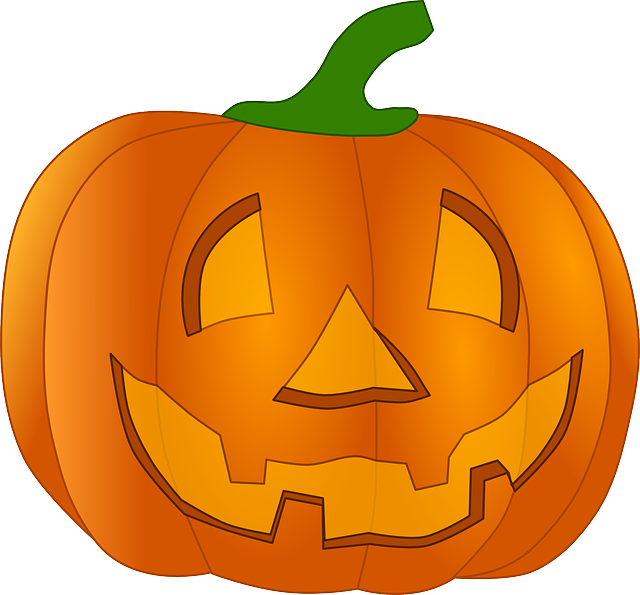 Today’s Instructor: 
Phil Gibbons
Today
Basic concepts
Implicit free lists
Dynamic Memory Allocation
Memory
invisible to
user code
Kernel virtual memory
Application
User stack
(created at runtime)
Dynamic Memory Allocator
%rsp 
(stack 
pointer)
Heap
Programmers use dynamic memory allocators (such as malloc) to acquire virtual memory (VM) at run time. 
for data structures whose size is only known at runtime
Dynamic memory allocators manage an area of process VM known as the heap.
Memory-mapped region for
shared libraries
brk
Run-time heap
(created by malloc)
Loaded 
from 
the 
executable 
file
Read/write segment
(.data, .bss)
Read-only segment
(.init, .text, .rodata)
0x400000
Unused
0
Dynamic Memory Allocation
Allocator maintains heap as collection of variable sized blocks, which are either allocated or free
Types of allocators
Explicit allocator:  application allocates and frees space 
E.g.,  malloc and free in C
Implicit allocator: application allocates, but does not free space
E.g., new and garbage collection in Java

Will discuss simple explicit memory allocation today
The malloc Package
#include <stdlib.h>
void *malloc(size_t size)
Successful:
Returns a pointer to a memory block of at least size bytesaligned to a 16-byte boundary (on x86-64)
If size == 0, returns NULL
Unsuccessful: returns NULL (0) and sets errno to ENOMEM
void free(void *p)
Returns the block pointed at by p to pool of available memory
p must come from a previous call to malloc or realloc
Other functions
calloc: Version of malloc that initializes allocated block to zero. 
realloc: Changes the size of a previously allocated block.
sbrk: Used internally by allocators to grow or shrink the heap
malloc Example
#include <stdio.h>
#include <stdlib.h>

void foo(int n) {
    int i, *p;

    /* Allocate a block of n ints */
    p = (int *) malloc(n * sizeof(int));
    if (p == NULL) {
        perror("malloc");
        exit(0);
    }

    /* Initialize allocated block */
    for (i=0; i<n; i++)
	p[i] = i;


    /* Return allocated block to the heap */
    free(p);
}
Simplifying Assumptions Made in This Lecture
Memory is word addressed.
Words are int-sized.
Allocations are double-word aligned.
Allocated block
(4 words)
Free block
(2 words)
Free word
Allocated word
Allocation Example
#define SIZ sizeof(int)
p1 = malloc(4*SIZ)
p2 = malloc(5*SIZ)
p3 = malloc(6*SIZ)
free(p2)
p4 = malloc(2*SIZ)
Constraints
Applications
Can issue arbitrary sequence of malloc and free requests
free request must be to a malloc’d  block

Explicit Allocators
Can’t control number or size of allocated blocks
Must respond immediately to malloc requests
i.e., can’t reorder or buffer requests
Must allocate blocks from free memory
i.e., can only place allocated blocks in free memory
Must align blocks so they satisfy all alignment requirements
16-byte (x86-64) alignment on Linux boxes
Can manipulate and modify only free memory
Can’t move the allocated blocks once they are malloc’d
i.e., compaction is not allowed.  Why not?
Performance Goal: Throughput
Given some sequence of malloc and free requests:
 R0, R1, ..., Rk, ... , Rn-1

Goals: maximize throughput and peak memory utilization
These goals are often conflicting

Throughput:
Number of completed requests per unit time
Example:
5,000  malloc calls and 5,000 free calls in 10 seconds 
Throughput is 1,000 operations/second
Performance Goal: Peak Memory Utilization
Given some sequence of malloc and free requests:
 R0, R1, ..., Rk, ... , Rn-1
Def: Aggregate payload Pk 
 malloc(p) results in a block with a payload of p bytes
After request Rk has completed, the aggregate payload Pk  is the sum of currently allocated payloads
Def: Current heap size Hk
Assume Hk is monotonically nondecreasing
i.e., heap only grows when allocator uses sbrk
Def: Peak memory utilization after k+1 requests 
Uk = ( maxi≤k Pi )  /  Hk
Fragmentation
Poor memory utilization caused by fragmentation
internal fragmentation
external fragmentation
Internal Fragmentation
For a given block, internal fragmentation occurs if payload is smaller than block size






Caused by 
Overhead of maintaining heap data structures
Padding for alignment purposes
Explicit policy decisions (e.g., to return a big block to satisfy a small request)
Depends only on the pattern of previous requests
Thus, easy to measure
Block
Payload
Internal 
fragmentation
Internal 
fragmentation
External Fragmentation
#define SIZ sizeof(int)
Occurs when there is enough aggregate heap memory, but no single free block is large enough








Amount of external fragmentationdepends on the pattern of future requests
Thus, difficult to measure
p1 = malloc(4*SIZ)
p2 = malloc(5*SIZ)
p3 = malloc(6*SIZ)
free(p2)
Yikes! (what would happen now?)
p4 = malloc(7*SIZ)
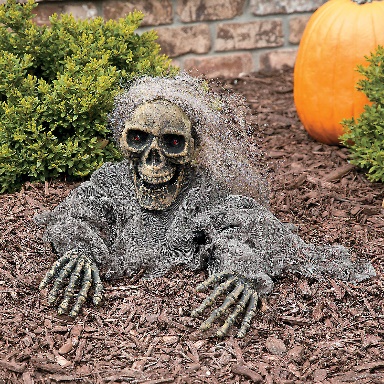 Implementation Issues
How do we know how much memory to free given just a pointer?

How do we keep track of the free blocks?

What do we do with the extra space when allocating a structure that is smaller than the free block it is placed in?

How do we pick a block to use for allocation -- many might fit?

How do we reinsert freed block?
Knowing How Much to Free
Standard method
Keep the length of a block in the word preceding the block.
This word is often called the header field or header
Requires an extra word for every allocated block
p0
p0 = malloc(4*SIZ)
5
block size
Payload(aligned)
free(p0)
Keeping Track of Free Blocks
Method 1: Implicit list using length—links all blocks



Method 2: Explicit list among the free blocks using pointers



Method 3: Segregated free list
Different free lists for different size classes

Method 4: Blocks sorted by size
Can use a balanced tree (e.g. Red-Black tree) with pointers within each free block, and the length used as a key
Need to tag
each block as
allocated/free
Unused
4
4
6
6
4
4
2
2
Need space
for pointers
Today
Basic concepts
Implicit free lists
Method 1: Implicit Free List
For each block we need both size and allocation status
Could store this information in two words: wasteful!
Standard trick
When blocks are aligned, some low-order address bits are always 0
Instead of storing an always-0 bit, use it as an allocated/free flag
When reading the Size word, must mask out this bit
1 word
Size
a
a = 1: Allocated block  
a = 0: Free block

Size: block size

Payload: application data
(allocated blocks only)
Payload
Format of
allocated and
free blocks
Optional
padding
Detailed Implicit Free List Example
End
Block
Unused
Start 
of 
heap
2/0
4/1
8/0
4/1
0/1
Allocated blocks: shaded
Free blocks: unshaded
Headers: labeled with “size in words/allocated bit”
Double-word
aligned
Implicit List: Finding a Free Block
First fit:
Search list from beginning, choose first free block that fits:





Can take linear time in total number of blocks (allocated and free)
In practice it can cause “splinters” at beginning of list
Next fit:
Like first fit, but search list starting where previous search finished
Should often be faster than first fit: avoids re-scanning unhelpful blocks
Some research suggests that fragmentation is worse
Best fit:
Search the list, choose the best free block: fits, with fewest bytes left over
Keeps fragments small—usually improves memory utilization
Will typically run slower than first fit
p = start; 
while ((p < end) &&     \\ not passed end
       ((*p & 1) ||     \\ already allocated
       (*p  <= len)))   \\ too small 
  p = p + (*p & -2);    \\ goto next block (word addressed)
Implicit List: Allocating in Free Block
Allocating in a free block: splitting
Since allocated space might be smaller than free space, we might want to split the block
4
4
6
2
0
p
addblock(p, 4)
2
4
4
4
2
0
void addblock(ptr p, int len) {
  int newsize = ((len + 1) >> 1) << 1;  // round up to even
  int oldsize = *p & -2;                // mask out low bit
  *p = newsize | 1;                     // set new length
  if (newsize < oldsize)
    *(p+newsize) = oldsize - newsize;   // set length in remaining
}                                       //   part of block
Implicit List: Allocating in Free Block
Allocating in a free block: splitting
Since allocated space might be smaller than free space, we might want to split the block
4
4
6
2
0
p
addblock(p, 4)
2
4
4
4
2
0
void addblock(ptr p, int len) {
  int newsize = ((len + 1) >> 1) << 1;  // round up to even
  int oldsize = *p & -2;                // mask out low bit
  *p = newsize | 1;                     // set new length
  if (newsize < oldsize)
    *(p+newsize) = oldsize - newsize;   // set length in remaining
}                                       //   part of block
Implicit List: Allocating in Free Block
Allocating in a free block: splitting
Since allocated space might be smaller than free space, we might want to split the block
4
4
6
2
0
p
addblock(p, 4)
2
4
4
4
2
0
void addblock(ptr p, int len) {
  int newsize = ((len + 1) >> 1) << 1;  // round up to even
  int oldsize = *p & -2;                // mask out low bit
  *p = newsize | 1;                     // set new length
  if (newsize < oldsize)
    *(p+newsize) = oldsize - newsize;   // set length in remaining
}                                       //   part of block
Implicit List: Allocating in Free Block
Allocating in a free block: splitting
Since allocated space might be smaller than free space, we might want to split the block
4
4
6
2
0
p
addblock(p, 4)
2
4
4
4
2
0
void addblock(ptr p, int len) {
  int newsize = ((len + 1) >> 1) << 1;  // round up to even
  int oldsize = *p & -2;                // mask out low bit
  *p = newsize | 1;                     // set new length
  if (newsize < oldsize)
    *(p+newsize) = oldsize - newsize;   // set length in remaining
}                                       //   part of block
Implicit List: Freeing a Block
Simplest implementation:
Need only clear the “allocated” flag
  void free_block(ptr p) { *p = *p & -2 }

But can lead to “false fragmentation”
4
4
4
2
2
0
p
free(p)
2
4
4
4
2
0
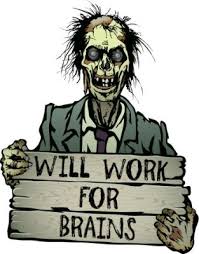 Yikes!
malloc(5*SIZ)
There is enough contiguous
free space, but the allocatorwon’t be able to find it
Implicit List: Coalescing
Join (coalesce) with next/previous blocks, if they are free
Coalescing with next block

   









But how do we coalesce with previous block?
2
0
4
4
4
2
logically
gone
p
free(p)
2
4
4
6
2
0
void free_block(ptr p) {    *p = *p & -2;          // clear allocated flag    next = p + *p;         // find next block    if ((*next & 1) == 0)      *p = *p + *next;     // add to this block if}                          //    not allocated
Implicit List: Bidirectional Coalescing
Boundary tags [Knuth73]
Replicate size/allocated word at “bottom” (end) of free blocks
Allows us to traverse the “list” backwards, but requires extra space
Important and general technique!
0
0
a = 1: Allocated block  
a = 0: Free block

Size: Total block size

Payload: Application data
(allocated blocks only)
Header
Size
a
Payload and
padding
Format of
allocated and
free blocks
Boundary tag
(footer)
Size
a
4
4
4
4
6
6
4
4
Constant Time Coalescing
Case 1
Case 2
Case 3
Case 4
Allocated
Allocated
Free
Free
Block being
freed
Allocated
Free
Allocated
Free
Constant Time Coalescing (Case 1)
m1
1
m1
1
m1
1
m1
1
n
1
n
0
n
1
n
0
m2
1
m2
1
m2
1
m2
1
Constant Time Coalescing (Case 2)
m1
1
m1
1
m1
1
m1
1
n
1
n+m2
0
n
1
m2
0
m2
0
n+m2
0
Constant Time Coalescing (Case 3)
m1
0
n+m1
0
m1
0
n
1
n
1
n+m1
0
m2
1
m2
1
m2
1
m2
1
Constant Time Coalescing (Case 4)
m1
0
n+m1+m2
0
m1
0
n
1
n
1
m2
0
m2
0
n+m1+m2
0
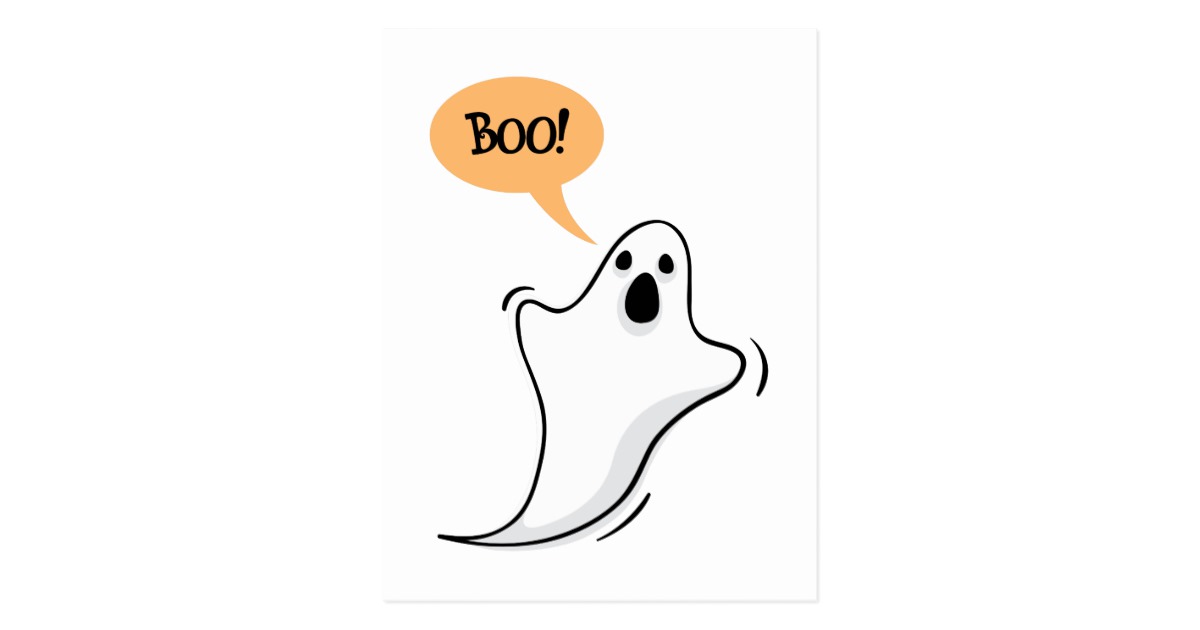 Quiz Time!
Check out:

https://canvas.cmu.edu/courses/1221
Disadvantages of Boundary Tags
Internal fragmentation

Can it be optimized?
Which blocks need the footer tag?
What does that mean?
Size
a
Payload and
padding
Size
a
No Boundary Tag for Allocated Blocks
Boundary tag needed only for free blocks
When sizes are multiples of 4 or more, have 2+ spare bits
1 word
1 word
Size
b0
Size
b1
a = 1: Allocated block  
a = 0: Free block
b = 1: Previous block is allocated
b = 0: Previous block is free

Size: block size

Payload: application data
Unallocated
Payload
Optional
padding
Size
b0
Free
Block
Allocated
Block
No Boundary Tag for Allocated Blocks(Case 1)
?1
m1
m1
?1
previousblock
11
n
10
n
blockbeingfreed
n
10
11
01
m2
m2
nextblock
Header: 	Use 2 bits (address bits always zero due to alignment):	(previous block allocated)<<1 | (current block allocated)
No Boundary Tag for Allocated Blocks (Case 2)
m1
m1
?1
?1
previousblock
n+m2
10
11
n
blockbeingfreed
m2
10
nextblock
m2
10
n+m2
10
Header: 	Use 2 bits (address bits always zero due to alignment):	(previous block allocated)<<1 | (current block allocated)
No Boundary Tag for Allocated Blocks (Case 3)
m1
?0
n+m1
?0
previousblock
m1
?0
n
01
blockbeingfreed
n+m1
?0
m2
11
m2
01
nextblock
Header: 	Use 2 bits (address bits always zero due to alignment):	(previous block allocated)<<1 | (current block allocated)
No Boundary Tag for Allocated Blocks (Case 4)
n+m1+m2
?0
m1
?0
previousblock
m1
?0
blockbeingfreed
01
n
m2
10
nextblock
?0
m2
10
n+m1+m2
Header: 	Use 2 bits (address bits always zero due to alignment):	(previous block allocated)<<1 | (current block allocated)
Summary of Key Allocator Policies
Placement policy:
First-fit, next-fit, best-fit, etc.
Trades off lower throughput for less fragmentation	
Interesting observation: segregated free lists (next lecture) approximate a best fit placement policy without having to search entire free list
Splitting policy:
When do we go ahead and split free blocks?
How much internal fragmentation are we willing to tolerate?
Coalescing policy:
Immediate coalescing: coalesce each time free is called 
Deferred coalescing: try to improve performance of free by deferring coalescing until needed. Examples:
Coalesce as you scan the free list for malloc
Coalesce when the amount of external fragmentation reaches some threshold
Implicit Lists: Summary
Implementation: very simple
Allocate cost: 
linear time worst case
Free cost: 
constant time worst case
even with coalescing
Memory usage: 
will depend on placement policy
First-fit, next-fit or best-fit
Not used in practice for  malloc/free because of linear-time allocation
used in many special purpose applications
However, the concepts of splitting and boundary tag coalescing are general to all allocators
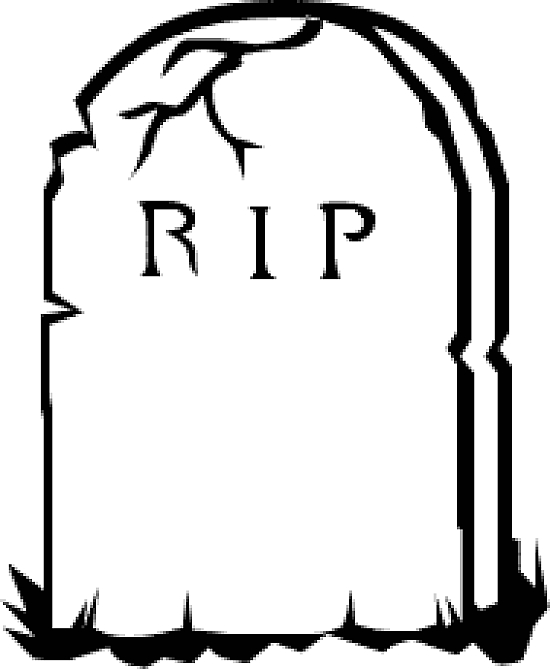 This Lecture